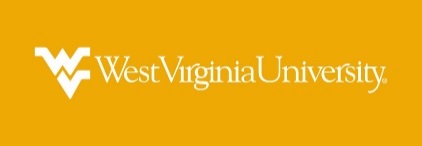 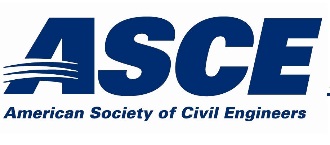 West Virginia University
Student Chapter of The American Society of Civil Engineers
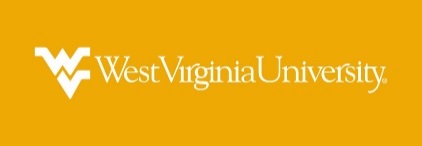 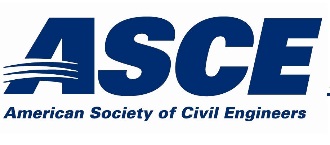 Contact
Mailing Address-
ASCE Student Chapter 
West Virginia University
395 Evansdale Drive
PO. Box 6103
Morgantown, WV 26506-6103
Email Address-
Primary- wvu.asce@gmail.com
Concrete Canoe- wvuconcretecanoe@gmail.com
Steel Bridge- wvuascesteelbridge@gmail.com
Website- asce.studentorgs.wvu.edu
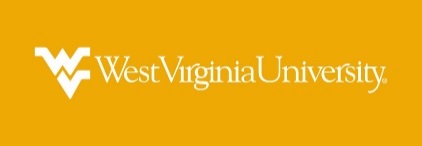 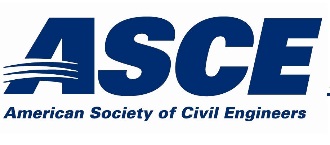 Student Officers
President- Robby Tennant
Vice President- Lee Shields
Secretary- Alex Gennuso
Treasurer- Tyler Rockhill
Fundraising Coordinator-  
Membership Coordinator-
Outreach Coordinator-
Conference Coordinator-
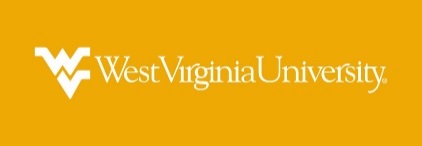 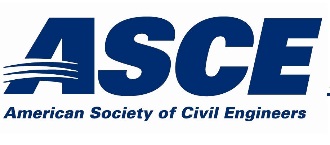 Advisors
Dr. John Quaranta- john.quaranta@mail.wvu.edu
Office: (304)-293-9942
Dr. Leslie Hopkinson- leslie.hopkinson@mail.wvu.edu
Office: (304)-293-9932
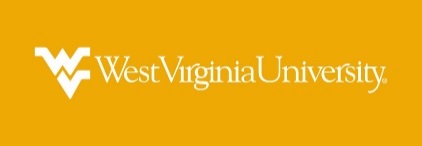 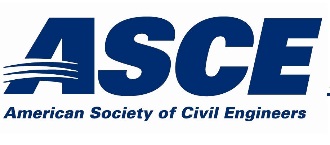 Finances
Dues $20 per year or $15 per semester
As of 
Total Income
Total Expenditures
Cash Balance
Accounts Receivable
Accounts Payable
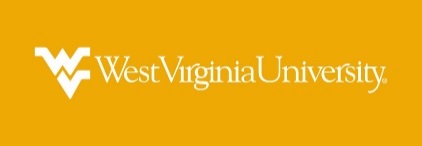 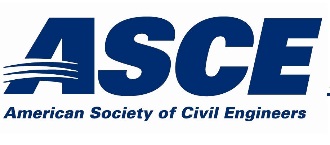 Goals and Objectives
Increase active membership increase SAC hours
Increase Sponsorship
Clear up Financials
Increase Fundraising
Increase Membership
Increase Attendance at Events
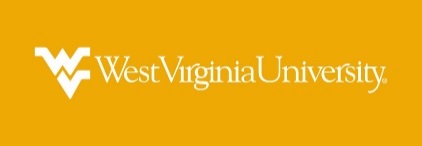 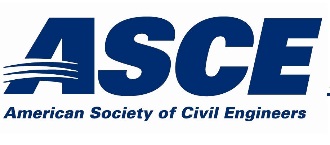 Increase Active Members and increase SAC hours
Description of Goal: The student chapter as of the end of the 2016 year would show an increase of membership by 20% 
Plan of Action: Increase awareness of ASCE and its activities giving people a better understanding of the organization, thus increasing willingness to join and attend.
Effectiveness: For the 2015 year membership was 100 students for all classifications, for 2016 new membership totaled 110 which is a 10% increase year over year. Overall goal halfway achieved.
Continued Success: Continue spreading awareness of ASCE and including activities that everyone would enjoy and benefit from.
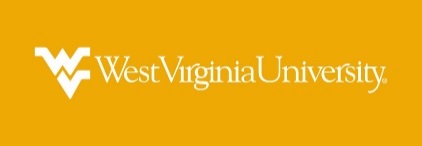 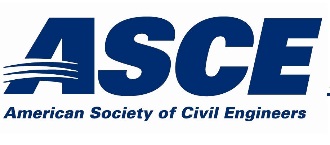 Increase Sponsorship
Description of Goal: realizing the positive effects sponsors can have for the entire organization and how the steel bridge and concrete canoe teams can benefit from adding sponsors is a very important topic.
Plan of Action: Spreading the news about WVU ASCE to the numerous companies within the tri-state area involves a lot of leg work, and having different options for sponsors proves invaluable when there are so many engineering and manufacturing companies within the region
Effectiveness: 
Continued Success:
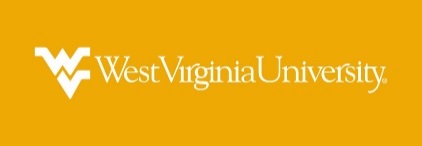 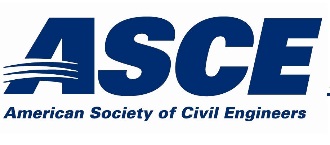 Clear up Financials
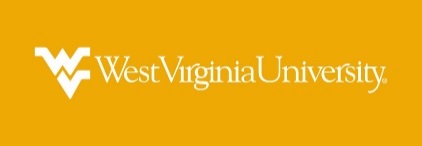 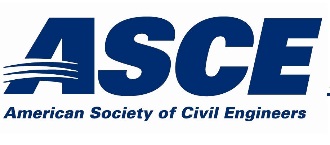 Increase Fundraising
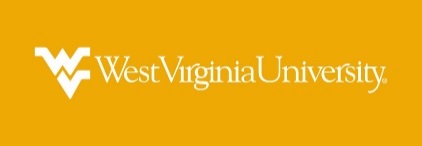 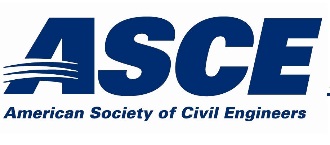 Increase Membership
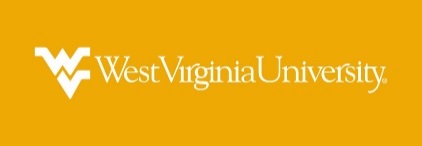 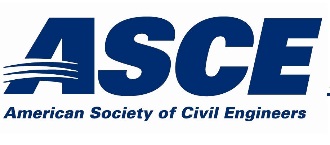 Increase Attendance at Events
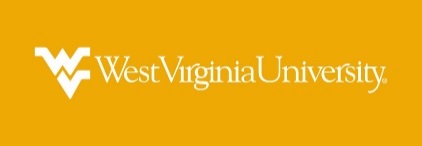 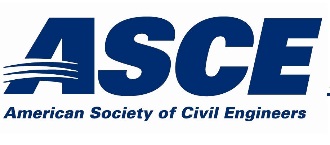 Membership
Total Number of Members: 110 Students
Number of Upperclassmen: 67 Students
Number of Underclassman: 35 Students
Number of Grad Students: 7 Students
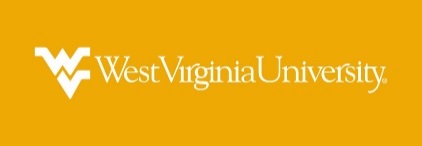 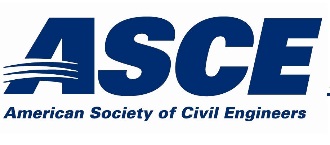 Meetings
Meetings with Professional Speakers: 5
Social Functions: 1
Fundraising Events: 3
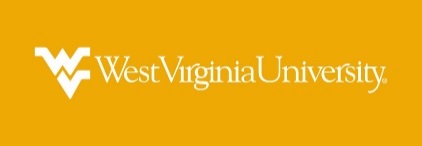 Meeting Example
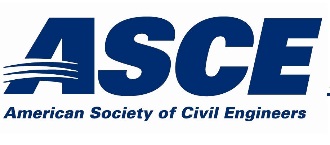 Becoming a Professional Engineer
Presentation on benefits to becoming a professional engineer in the state of West Virginia.
3/9/2016
29 students in Attendance
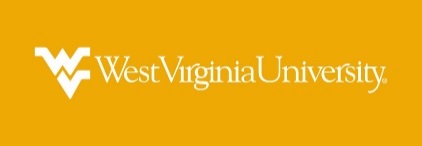 Meeting
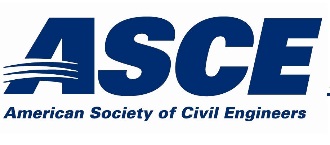 Working for the Department of Highways
Donnie Williams 
3/1/2016 
59 students in attendance